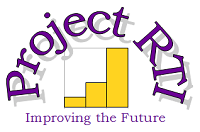 Closing the Research-to-Practice Gap through Teacher Preparation
Marcy Stein, University of Washington Tacoma
Diane Kinder, University of Washington Tacoma
Bill Rasplica, Franklin Pierce Schools
Overview
Introduction – Project Overview
Coursework
Fieldwork in Partner Schools
Benefits & challenges for university/school partnerships
Barriers to accurate evaluation of teacher preparation programs
Project Overview
325T Grant: Project RTI

Purpose: 
This project will review and redesign the existing dual-track teacher certification program at the University of Washington, Tacoma to better prepare, retain, and support highly-qualified special education teachers who will receive dual licensure in general and special education.
Project RTI Objectives
Objective 1:  Restructure coursework so that all course content is evidence-based and aligns with NCLB, IDEIA, CEC and WA state requirements.
  
Objective 2: Restructure fieldwork to establish a residency program with a [side by side] coaching component to be implemented during the candidate’s initial year of the dual track program.

Objective 3:  Develop an on-the-job induction program with a mentoring component to be implemented during the candidate’s initial year of teaching [and second year of graduate school].
Project RTI Objectives
Objective 4:  Design and/or improve technically sound formative and summative evaluations of applicants, teacher candidates, and graduates, including candidate’s implementation of technically sound evaluation of K-8 student performance.

Objective 5: Develop collaborative partnerships with The Goodlad Institute for Educational Renewal, other national centers (IRIS), state agencies (OSPI and PSESD), and local school districts including Chief Leschi School.
Teacher Preparation for Closing the Research-to-Practice Gap:  Coursework
Initial Changes During Planning Year
Course sequence
Coordination with EdTPA
Teacher Preparation for Closing the Research-to-Practice Gap: Fieldwork
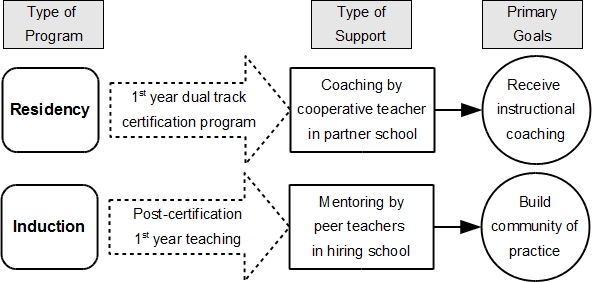 Partner Schools
Selection procedure 
Personnel
Organization
Partner School DemographicsHigh Needs and High Achievement
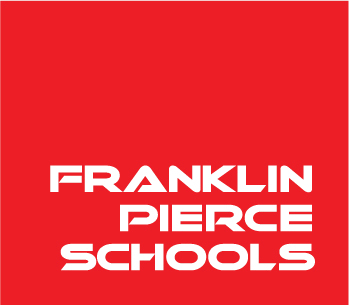 Franklin Pierce Schools
7,600 students
8 elementary schools
2 middle schools
2 high schools
Alternative programs
72% Receive Free and Reduced Lunch
2 schools with over 90%
30 Languages
30% Mobility Rate
12.2% Receive Special Education Services
NO Priority, Focus or Emerging Schools
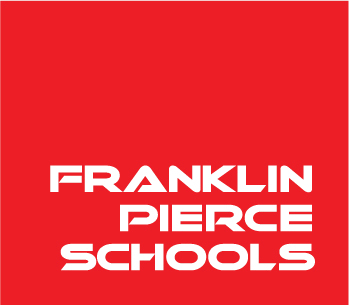 Franklin Pierce Schools…
11
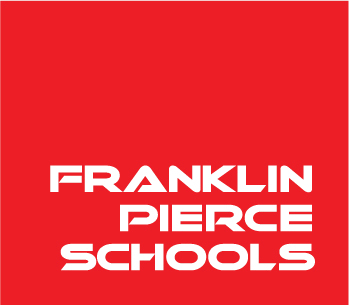 Moving the Indicators
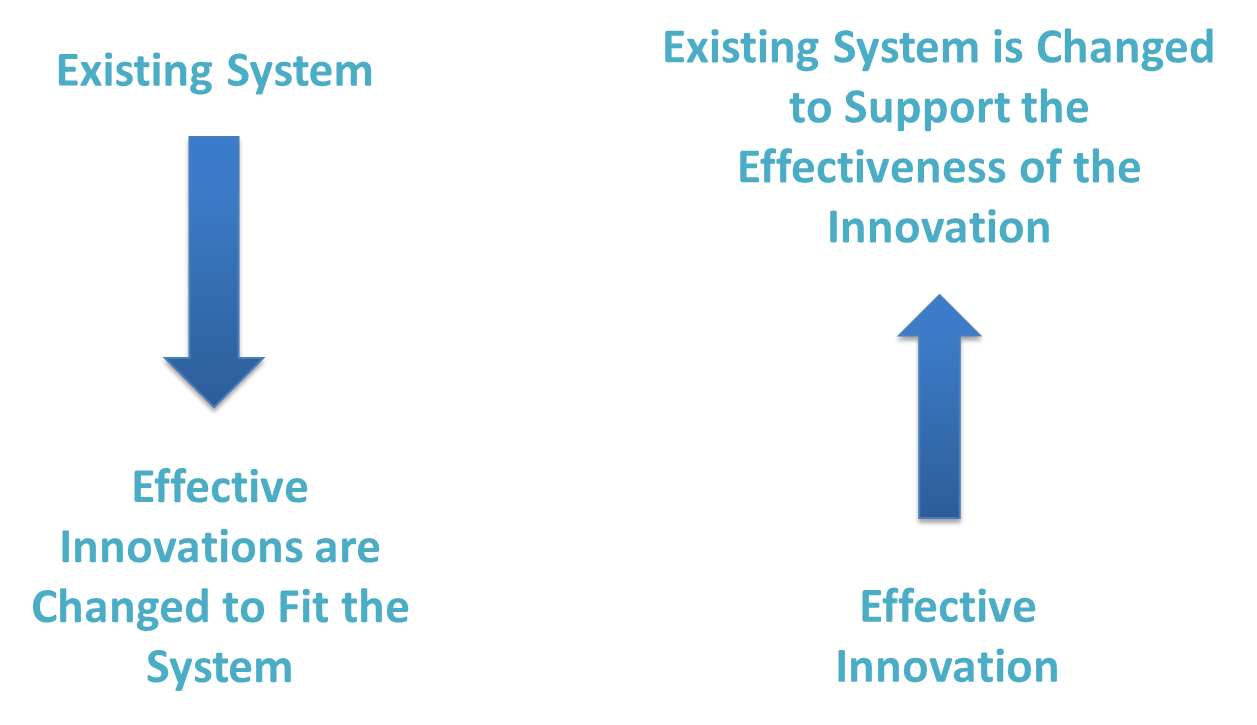 Fixsen et al. 2005
Percent of 4th Graders in Special Education Meeting Reading Standard – 2009-2013
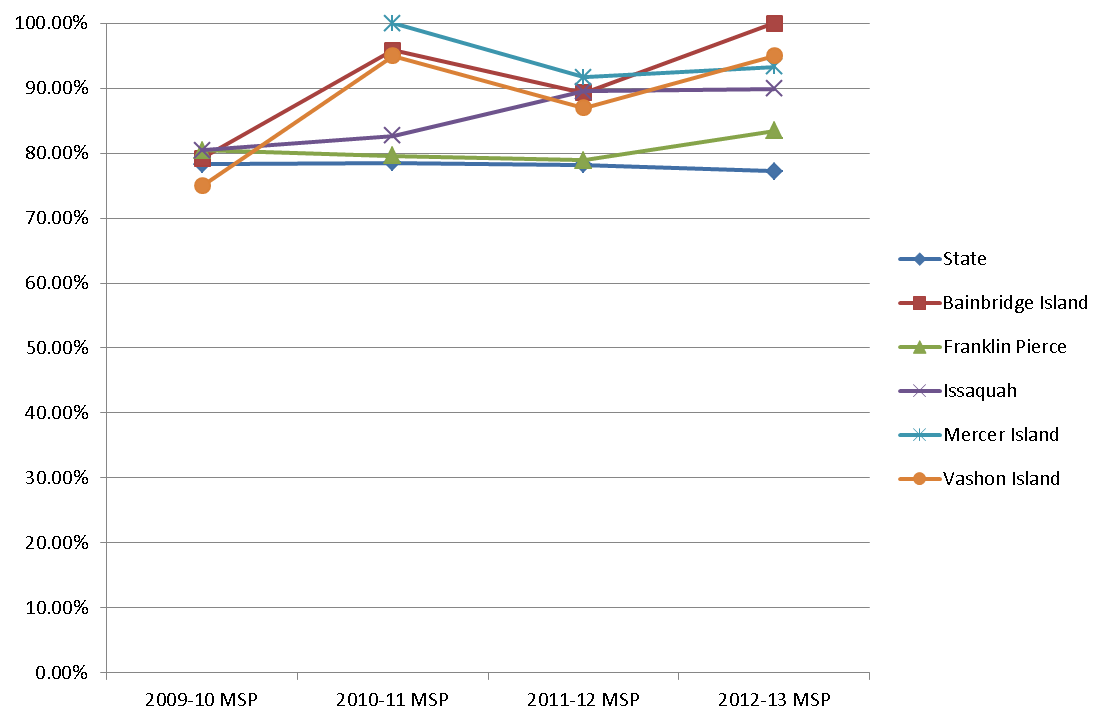 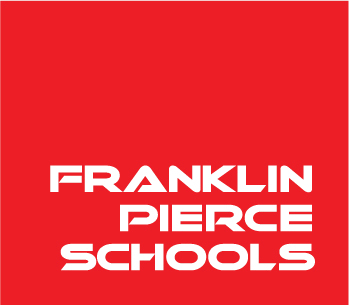 Percent of 4th Graders in Special Education Meeting Math Standard – 2009-2013
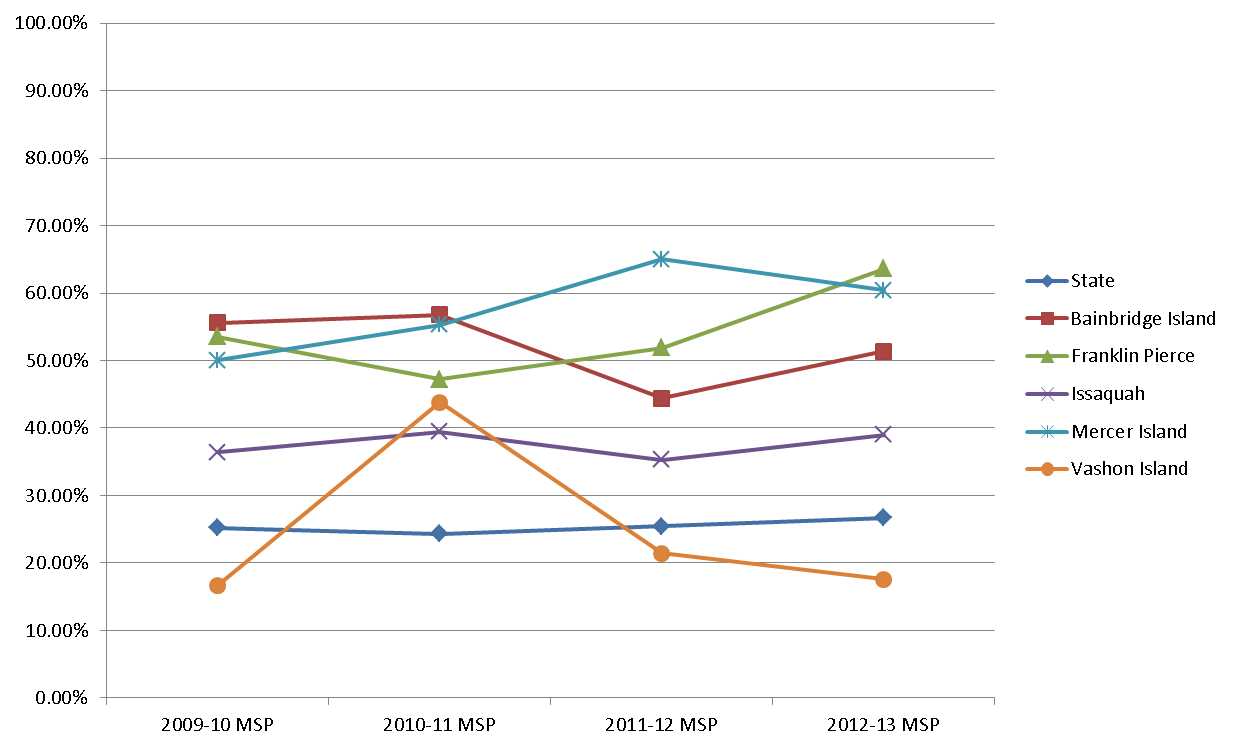 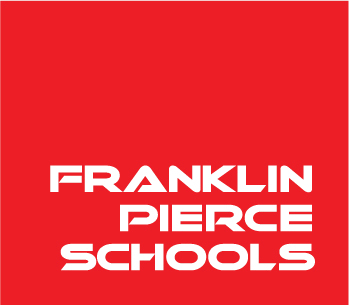 Percent of 4th Graders in Special Education Meeting Writing Standard – 2009-2013
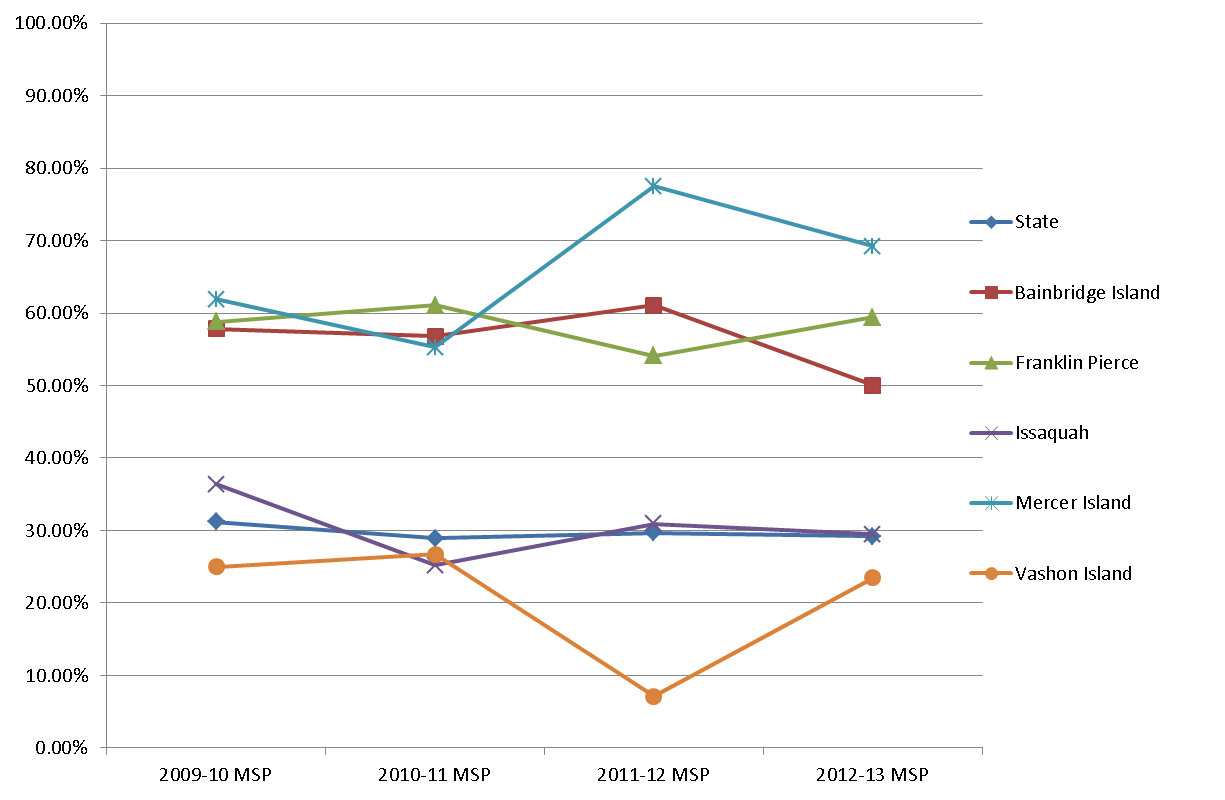 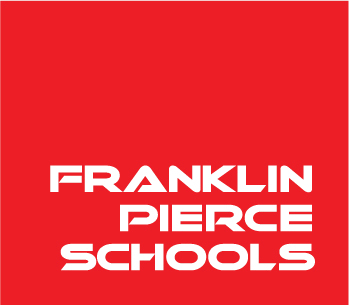 Benefits and Challenges of University/School Partnerships
Benefits to University

Coherence Coherence Coherence
Collaboration on coursework changes
Useful leverage from the community 
 Collaboration in hiring expert university instructional coaches
Benefits and Challenges of University/School Partnerships (continued)
Benefits to School District

Coherence Coherence Coherence
Support from university professors for implementation of RTI
Keithley math example 
 Shared professional development opportunities
Randy Sprick, Mark Shinn, Daniel Willingham
 Hiring Advantage
Hiring Data
Benefits and Challenges of University/School Partnerships (continued 2)
Challenges Inherent in Partnerships

Communication
Inappropriate use of teacher candidates (as paras)
Coordination and balance among:
General and special education placements
Full-time student teaching in spring and testing
Both K-8 spring testing and EdTPA
Sustainability
Barriers to Accurate Evaluation of Teacher Preparation Programs
Time constraints
Access to K-8 student data and comparison data
First grade DIBELS data
Coordination between preparation and the EdTPA
Current Evaluations
Principal Satisfaction with Partnership
Employer Satisfaction with Partnership
Teacher Candidates Satisfaction 
Both year 1 and year 2
EdTPA
Principals’ Evaluation of Partnership Satisfaction
Principals’ Evaluation of Partnership Satisfaction (continued)
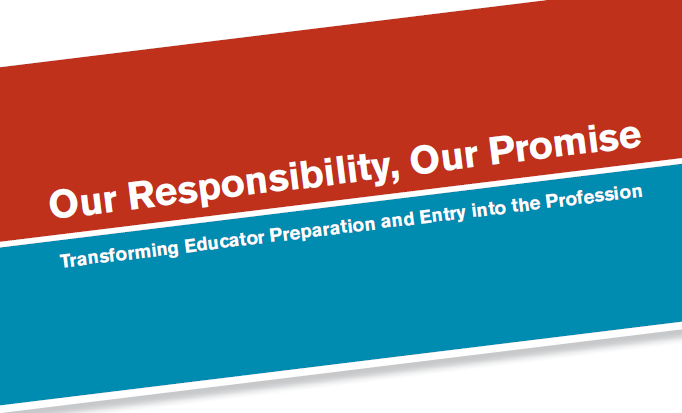 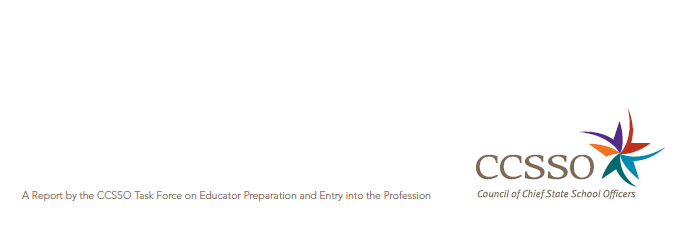 From Our Responsibility, Our Promise:High quality [teacher] preparation programs have several characteristics that make a difference in the candidates that they produce for the teaching profession. They are designed such that school districts have a significant role . . .These partnerships are critical to the success of preparation programs, and preparation programs should be held accountable for how well they address the needs of schools and help improve PK-12 student achievement and growth. (2012, Our Responsibility, Our Promise: Transforming Educator Preparation and Entry into the Profession: A Report by the CCSSO, p. 10 [formatting ours])
Among the Recommendations for Educator Preparation Programs
Clinical practice in all licensure area programs should begin early and include

	i. Clear and rigorous clinical training expectations that build the link between
	theory and practice. (See Note 2 at the end of this report.)

	ii. More school-based models of preparation, such as residency models; school-	university professional development school partnerships for teachers, especially 	in high-need communities; and residency components 	for principals.

	iii. Collaboration with school-based partners regarding the criteria for selection of 	school sites, effective clinical personnel, and site-based supervising
	personnel. These partnerships create stronger programs and learner- andschool-	ready candidates.
	
	iv. Selection of trained school-based clinical faculty who are knowledgeable and 	supportive of the academic content standards for students. School-based
	clinical faculty should be trained in supervision, oriented to the supervisory
	role, and evaluated and recognized as effective teachers.
Discussion Question
At the request of OSEP, the primary discussion question for this session is:

“…how to do professional development schools with effective university/school partnerships.”